Среды обитания
Задание 1
Соедини стрелками картинку и среду обитания
Водная
Наземно - воздушная
Почвенная
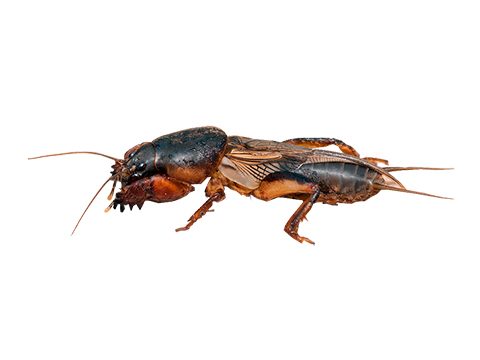 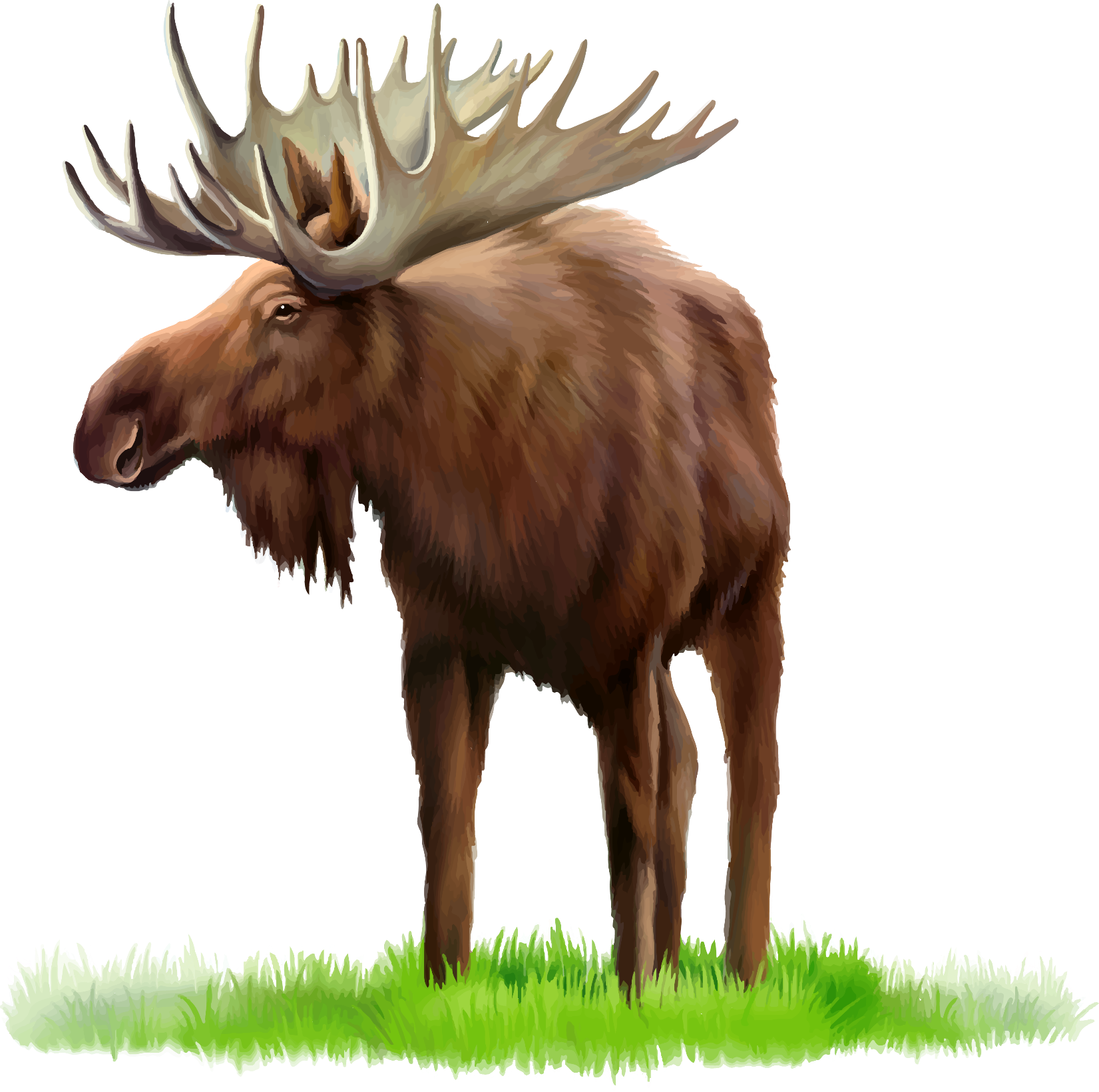 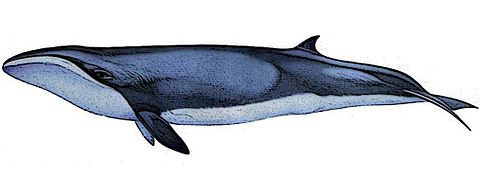 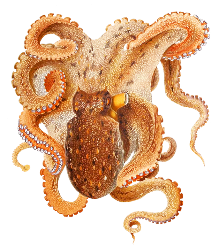 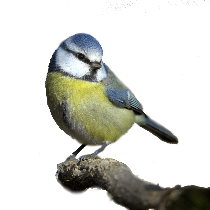 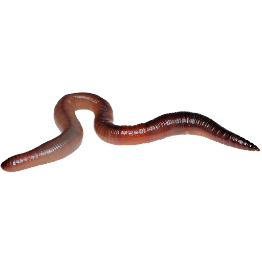 Задание 2
Интересный факт
В подземных горячих источниках Тихого океана обитают кольчатые черви и гигантские моллюски
В мёртвом море есть всё таки жизнь. Там обитают микробы – галофиты, которых не смущает большое содержание соли в воде.
Разгадай ребус
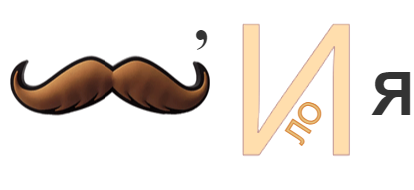 Задание 3
Заполни таблицу
Задание 4
Определи  среду обитания по описанию приспособлений животных
Очень упрощённое строение организма; отсутствие многих частей тела и органов; большая плодовитость.


2. Обтекаемая форма тела; водоотталкивающие покровы; конечности представлены ластами.


3.Сезонные изменения, смена шерсти, спячка.

4.Конечности приспособлены к рытью, имеют маленькие глаза или лишены зрения.
Организмы обитающие в других организмах имеют ………………………… среду обитания. Их часто называют ………………………… Питаются эти организмы 
за счёт ………………………..  Их голова имеет специальные ………………………. и …………………………..., чтобы удержаться в теле другого организма. 
При размножении ………………… много яиц.
Задание 5
Найди лишнюю картинку и объясни свой выбор
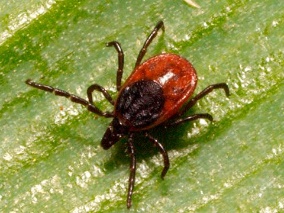 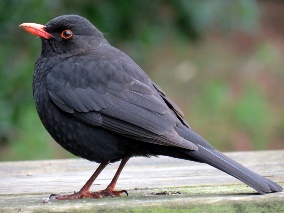 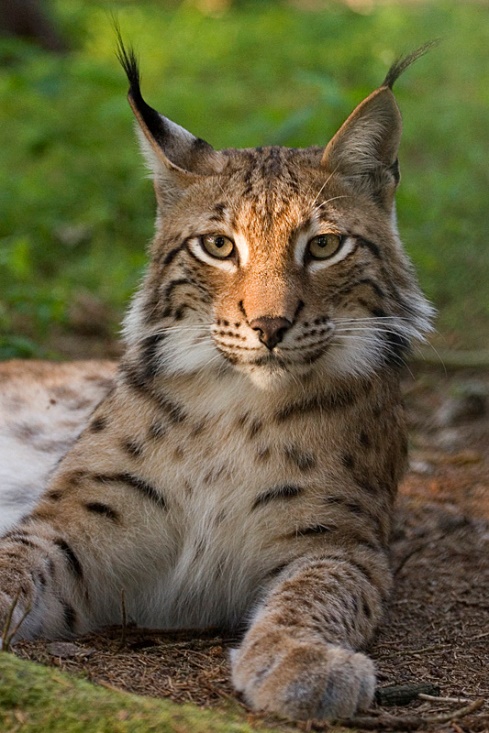 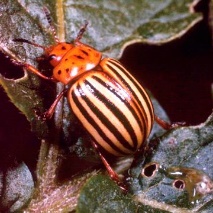 Задание 6
Заполни пропуски в тексте
Рефлексия
Изобрази своё настроение смайликом